July 2015
25 Years of IEEE 802.11
Date: 2015-07-15
Authors:
Slide 1
Stuart J. Kerry - 802.11 WG Chair (2000-2008)
July 2015
Abstract
Interesting facts observed during the last 25 years of the continuing existence of the IEEE 802.11 Standards Working Group for Wireless LANs (WLANs)
Slide 2
Stuart J. Kerry - 802.11 WG Chair (2000-2008)
July 2015
The Dog Ate My Computer !
Slide 3
Stuart J. Kerry - 802.11 WG Chair (2000-2008)
July 2015
“A Humorous Irreverent View …”
Years of Hard Work
…
Late Nights, Head Scratching, Lost Sleep, FAMILY DEPREVATION
…
A Worldwide Standard
Used Widely Everyday
…
A STANDARD TO BE
PROUD OF
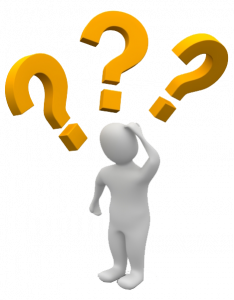 Slide 4
Stuart J. Kerry - 802.11 WG Chair (2000-2008)
July 2015
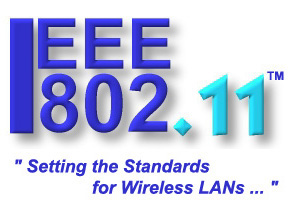 Slide 5
Stuart J. Kerry - 802.11 WG Chair (2000-2008)
July 2015
Four IEEE 802.11 WG Chairs
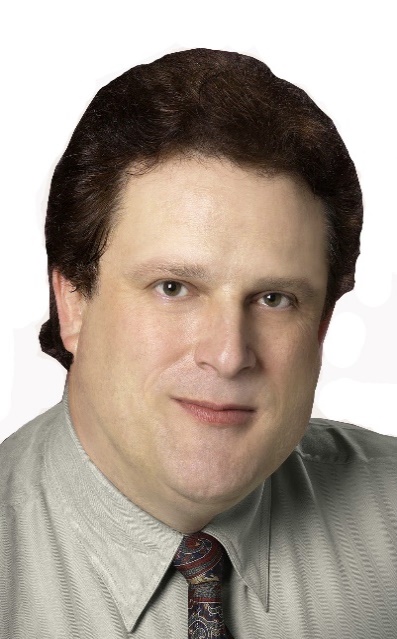 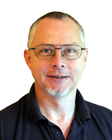 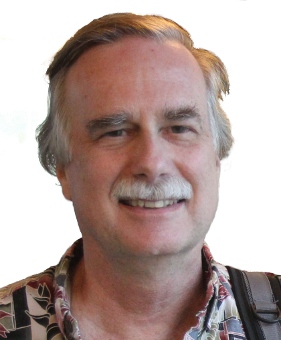 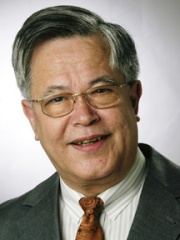 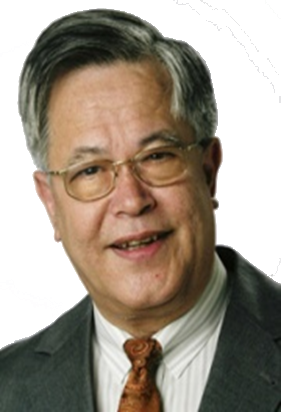 Vic Hayes                     Stuart J. Kerry                 Bruce P. Kraemer                Adrian P. Stephens
1990-2000                               2000-2008                                    2008-2014                                     2014-to Date
Slide 6
Stuart J. Kerry - 802.11 WG Chair (2000-2008)
July 2015
A Million Miles & Counting !!!
Slide 7
Stuart J. Kerry - 802.11 WG Chair (2000-2008)
July 2015
IEEE 802.11 Session Locations
Slide 8
Stuart J. Kerry - 802.11 WG Chair (2000-2008)
July 2015
Our Working Environment !
Slide 9
Stuart J. Kerry - 802.11 WG Chair (2000-2008)
July 2015
The VERY FIRST Social - SEP 1990
Slide 10
Stuart J. Kerry - 802.11 WG Chair (2000-2008)
July 2015
The RESULT
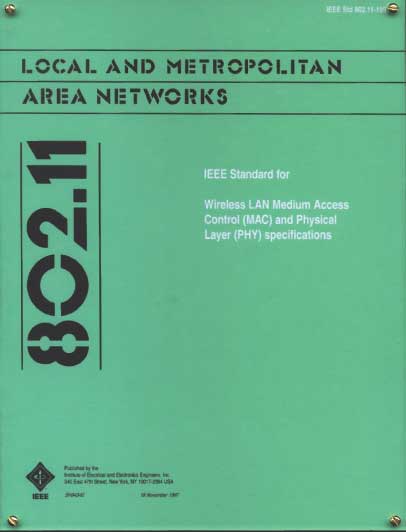 1997
802.11™ Standard
Slide 11
Stuart J. Kerry - 802.11 WG Chair (2000-2008)
July 2015
… and it has NOT Stopped EVOLVING !
802.11
-2012
802.11
-2016 (TBC)
802.11
-2003
802.11
-2007
11aa
Video Transport
MAC
11s
Mesh
11k
RRM
11e
QoS
IEEE
Std
802.11
 -1999
11h
DFS & TPC
11u
WIEN
11v
Network
Management
11ae
QoS Mgt Frames
11i
Security
11d
Intl roaming
11z
TDLS
11w
Management
Frame 
Security
11f 
Inter AP
11r
Fast Roam
11n
High 
Throughput
(>100 Mbps)
11af
TV Whitespace
11a 
54 Mbps
5GHz
11j
JP bands
11ac -VHT
>1 Gbps @ 5GHz
11y
Contention
Based
Protocol
11p
WAVE
11b
11 Mbps
2.4GHz
11g
54 Mbps
2.4GHz
11ad - VHT
>1 Gbps @ 60GHz
MAC
&
PHY
Slide 12
Stuart J. Kerry - 802.11 WG Chair (2000-2008)
July 2015
Changes during the “Two-And-A-Half Decades
From paper to electronic document dissemination
From 8 hour lead time to immediate access of documents
From LCD screen on top of Overhead projector to LCD projector
From minimal PC use to full PC use
From non-internet to internet use
Distribution lists
Document server
On-line attendance recording
The form factor of electronics constantly decreased
From batch processing, face-to-face only, to continuous processing using electronic means and teleconferencing way of working
Slide 13
Stuart J. Kerry - 802.11 WG Chair (2000-2008)
July 2015
Looking to the future …
It’s Now, it’s Easy, it’s a No Brainer
People Don’t know what it’s name is, but it has to be there
Complements Wired Access
The standard will be there in another 25 years similar to what Ethernet has shown in its continuing long life
Has an growing Future of Innovations and Applications
On-going support of industry and individual engineers for a bright future in the world of global standards
Slide 14
Stuart J. Kerry - 802.11 WG Chair (2000-2008)
July 2015
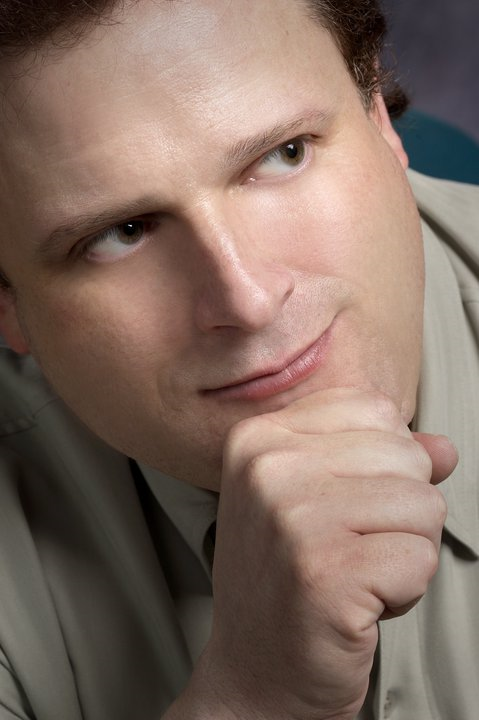 Slide 15
Stuart J. Kerry - 802.11 WG Chair (2000-2008)
July 2015
25 Year Perspective
How do you recall 25 years of time passed?

What Milestones or events do you remember?

What will the world look like in 25 years?
Slide 16
Stuart J. Kerry - 802.11 WG Chair (2000-2008)
July 2015
Lastly …
THANK YOU
On Behalf of Myself and the Worldwide Users of the IEEE 802.11 Standard (also known as Wi-Fi)
… FOR THE FIRST 25 YEARS

and

THE NEXT 25 YEARS …
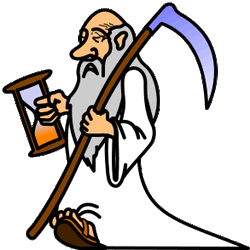 Slide 17
Stuart J. Kerry - 802.11 WG Chair (2000-2008)
July 2015
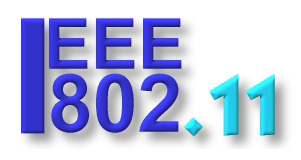 Slide 18
Stuart J. Kerry - 802.11 WG Chair (2000-2008)